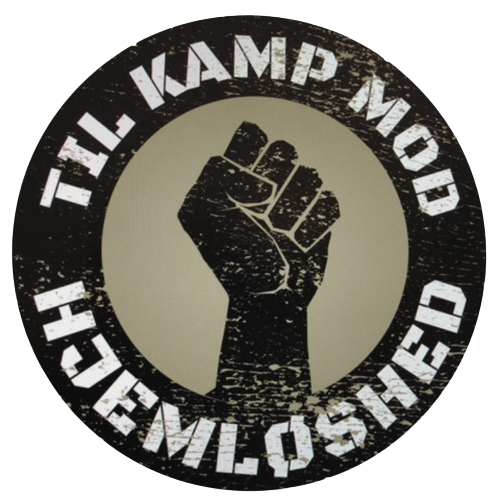 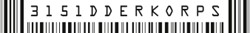 Bisidder-dage20/21 SeptemberMiddelfart
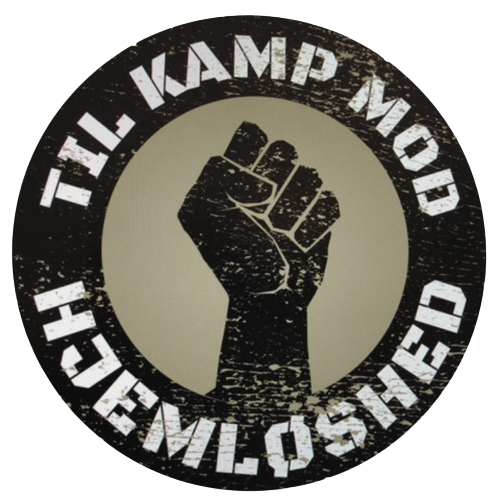 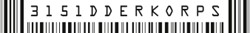 Velkommen
Rammerne for i dag

Programmet

Præsentation af os og jer

Ryste-sammen

Kort introduktion til SAND
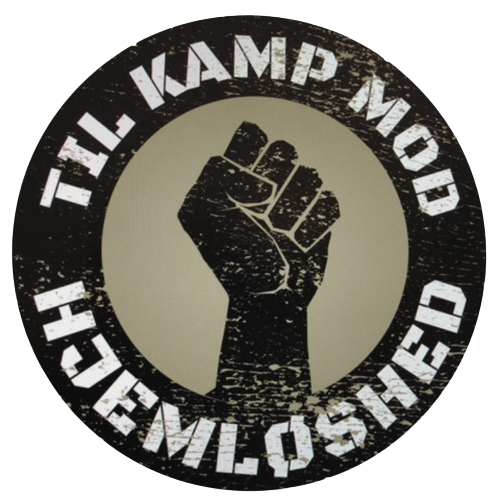 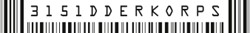 Program 20/9
11:00 					          Velkomst ved Martin Rasmussen, Emma Sterlie, Nancy Pelle og Tobias Kjærside

11:30 										    Hvad er en bisidder? v. Martin

12:00 												      Frokost

13:00 										    Iben fra Trancit – Housing First

14:00 												          Pause

14:15 								            Introduktion til relevant jura v. Emma & Martin

17:00 												           Fritid

18:00 											                    Aftensmad

19:00 								          Aftenhygge med Quizmaster Kjærside og snacks
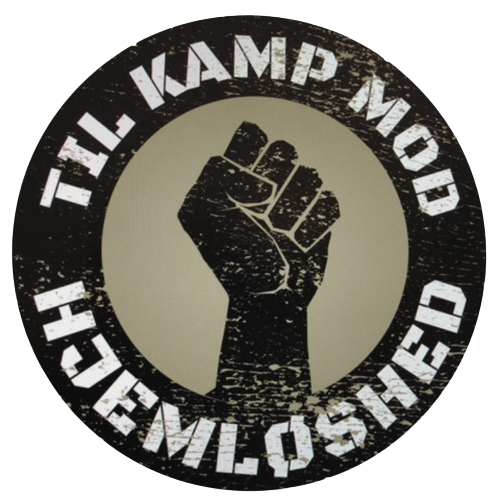 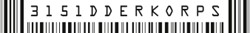 Program 21/9
09:00 					          				               Opstart og opsummering v. Martin

09:15 								                Stenbroens Jurister v. Caroline, Sina & Tobias

11:00 								          Relevant jura – fortsat v. Martin 

12:00 										                                            Frokost

13:00                                                                                                                                                 Bisidderkorpset – Et levende organ v. Martin et al.
 												
14:00 								 				          Pause

14:30 									        Afrunding & kommende begivenheder

15:00 											   Tak for denne gang!
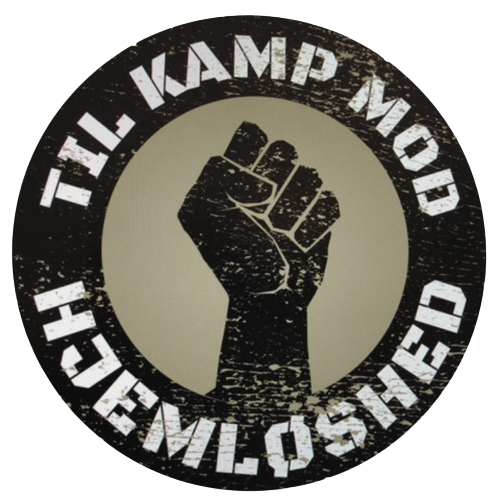 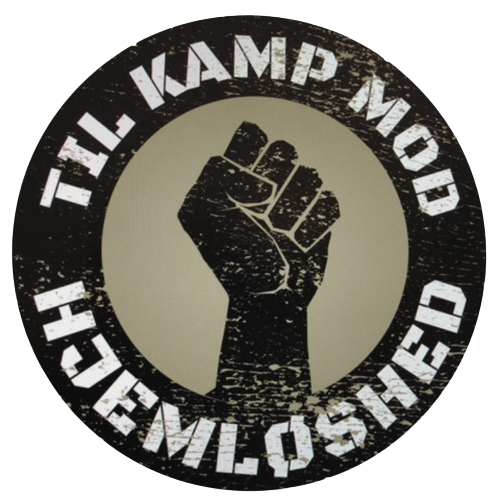 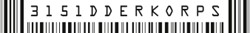 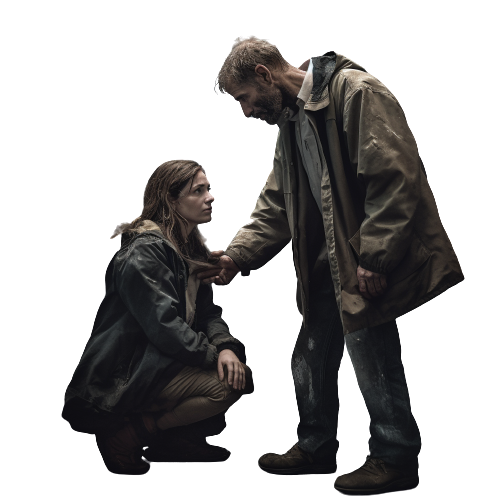 Hvad er en bisidder?
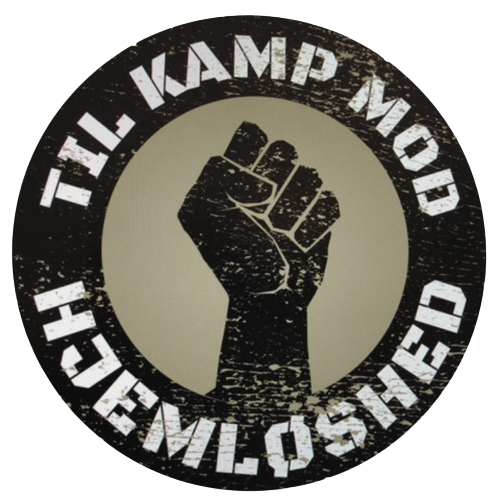 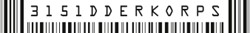 Hvad er en bisidder?
En støtteperson til samtaler med myndigheder såsom kommune eller boform.

Bisidder er en begrænset rolle.

Primært en ”lyttende” og forberedende-rolle.
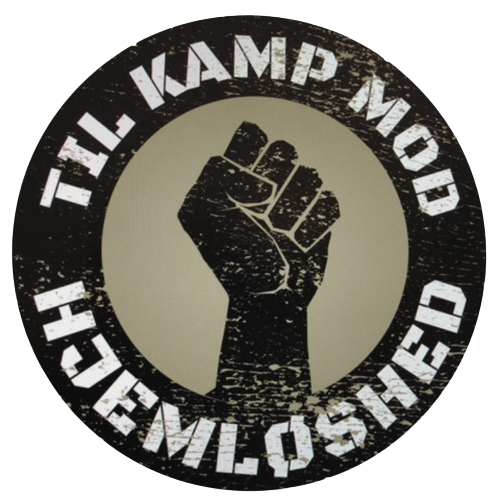 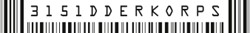 Hvad er en bisidder ikke?
Bisidder er ikke tilstede at ”føre sag”.

Bisidder har ikke forhandlings- eller beslutningskompetencer.

 Bisidder kan ikke være stedfortræder for borger.

Bisidder kan ikke bede om aktindsigt på dine vegne.
SAND SIGER

Hvis det er et udtalt ønske fra borgers side, kan SAND gå ind og agere partrepræsentant. Det kræver et samtykke, og skal ske skriftligt. 

Tag kontakt til sekretariatet og få vendt sagen med Martin og Emma.
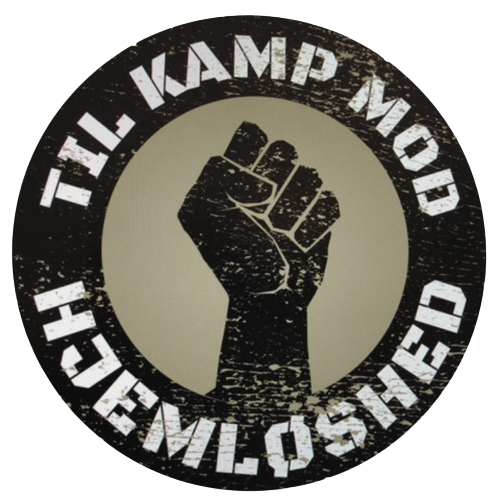 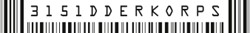 Forventninger til bisiddere i SAND
Engagement & rummelighed

Viden

Gode repræsentanter for SAND

Stabile og ansvarsbevidste

Dokumentation
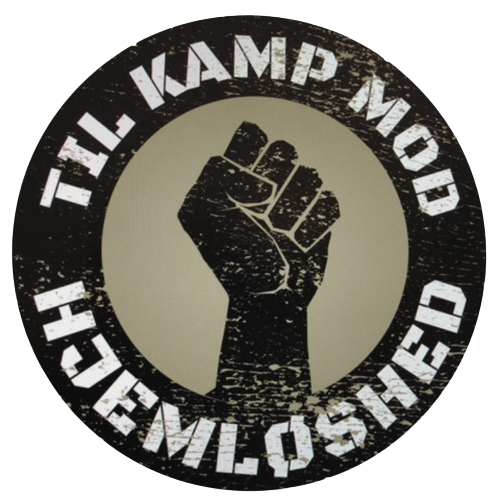 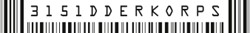 Rammerne som bisidder i SAND
Håndholdt løsningsmodel
I står ikke alene med udfordringen.
Martin (Soc. Råd.) & Nancy (Soc. Råd.) Sparring med Emma (Jurist), 
Adgang til materiale via. hjemmesiden.

Særligt for studerende
Udtalelse til evt. kommende arbejdsgiver.
Praksis erfaring
SAND SIGER
Tre måder at blive kontaktet på
 
Direkte af borger.
Via sekretariatet.
Via SAND-lokaludvalg.
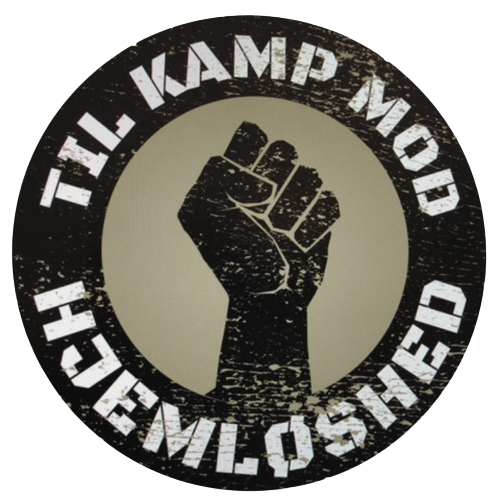 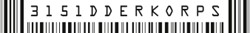 Rammerne og proces
4
5
1
2
3
Tre måder at blive kontaktet på
 
Direkte af borger.
Via sekretariatet.
Via SAND-lokaludvalg
Proces under udvikling, kom meget gerne med feedback!
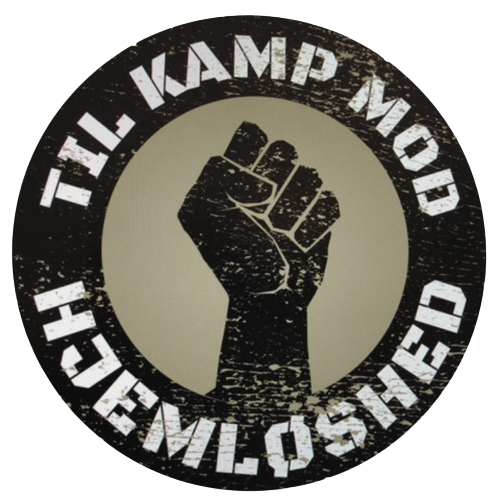 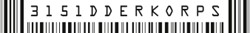 FROKOST
Vi mødes igen kl. 13:00
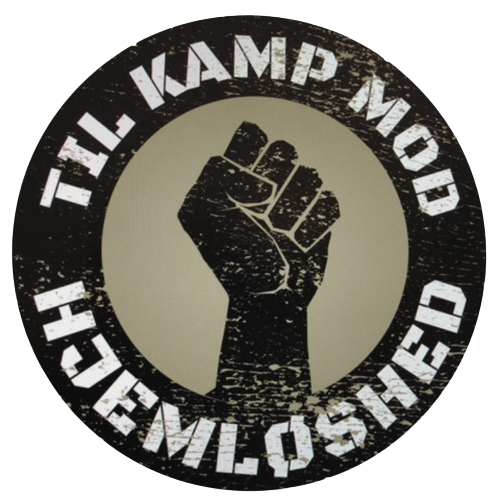 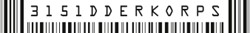 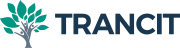 Iben NielsenHousing First
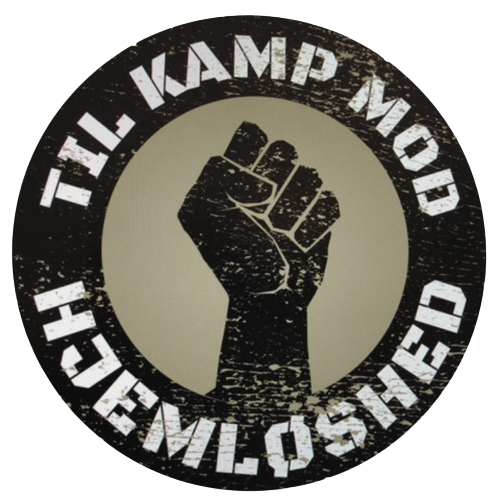 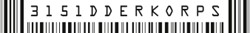 Relevant jura
Hjemløsereformen – baggrund og vision 

Bortvisning (boformens leder) 

Udskrivning – boform eller kommune.

Aktivlovens § 85
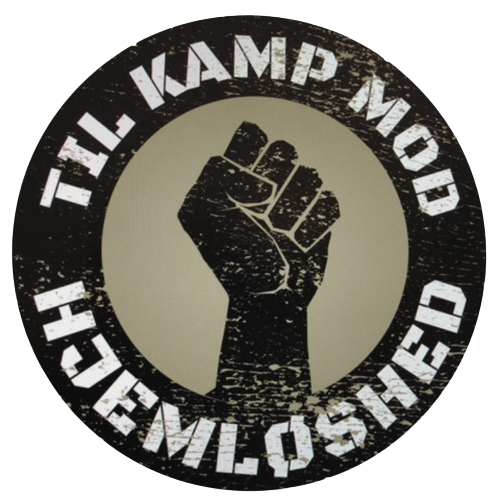 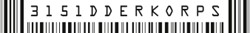 Hjemløsereformen
Stigning i antallet af personer på § 110 boformer. 

Billigere at få disse personer i egen bolig.

Målsætning om at udbrede Housing First-tilgangen, reducere antallet af borgere i hjemløshed markant og gøre op med langvarig hjemløshed. 

Housing First har vist sig effektivt i udlandet. 

Test kommuner har vist gode resultater.
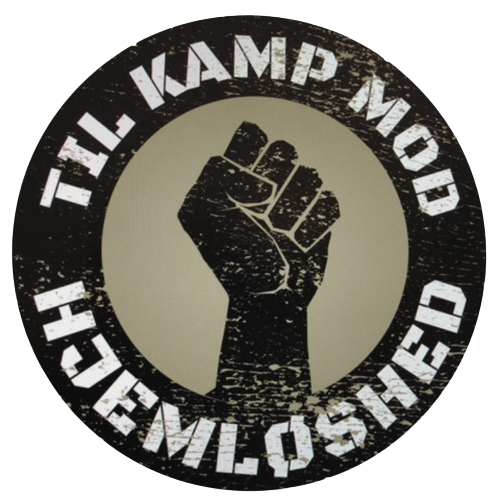 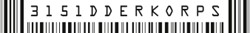 Opmærksomhedspunkter
Udskrivning & bortvisning fra § 110.

Bliver du involveret i din handleplan?

Flyttehjælp.

Den rette bostøtte fra dag 1.

Presset til at sige ja til egen bolig eller andet botilbud.
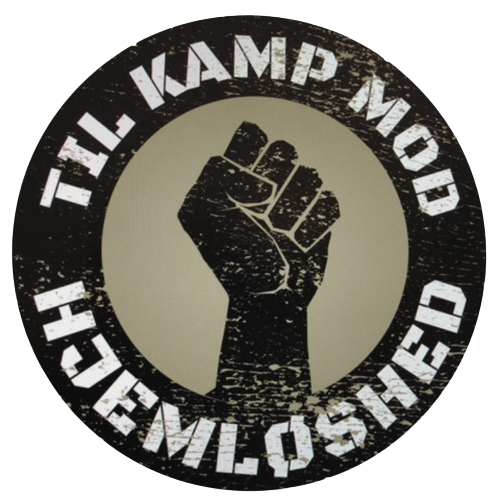 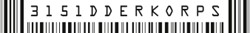 Serviceloven § 110
Selvmøderprincippet
Lederen af boformens kompetence
Kommunens kompetence
§ 110, stk. 1 Kommunen skal tilbyde midlertidige ophold på boformer til personer med særlige sociale problemer, som ikke har eller ikke kan opholde sig i egen bolig, og som har et akut behov for botilbud og for tilbud om aktiverende støtte, omsorg og efterfølgende hjælp.
LOVEN SIGER
S§ 110, stk. 2 Formålet med et midlertidigt ophold efter stk. 1 er at hjælpe personer med særlige sociale problemer over akutte vanskeligheder i overgangen til egen bolig og øvrig hjælp efter denne lov. Den aktiverende støtte og omsorg under opholdet må ikke erstatte øvrig hjælp og støtte efter denne lov.«
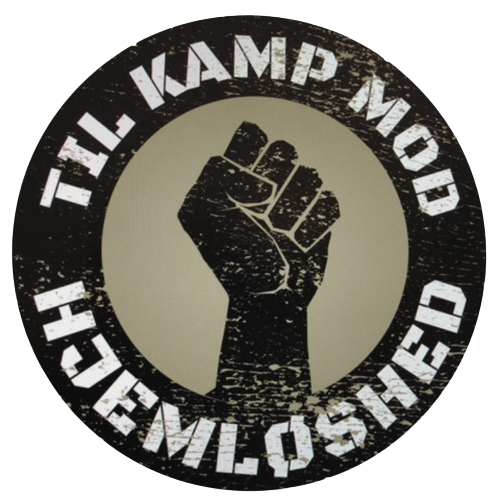 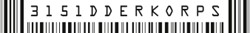 Udskrivning & bortvisning fra §110
Der skelnes mellem bortvisning og udskrivning.

Bortvisning (lederen af boformen) Anstaltsanordning.

Udskrivning (lederen af boformen) § 110, stk. 3

Udskrivning (Kommune) § 110 stk. 5
SAND SIGER

Uretmæssige bortvisninger og udskrivninger er et opmærksomhedspunkt. Dokumentér sagerne og sendt dem til SAND! 

Det gør det nemmere for os at samle til bunke og omsætte til reel politik på området.
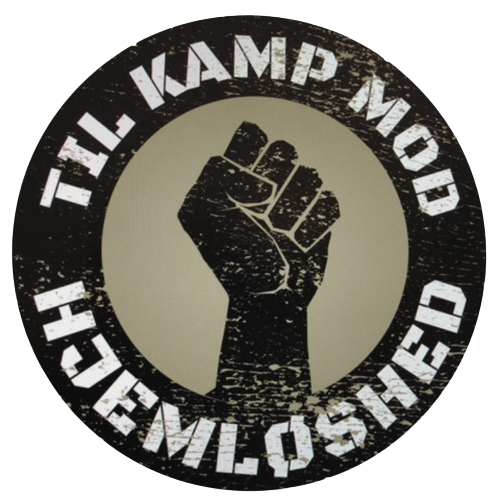 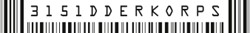 Bortvist af boformen
Bortvisninger er ikke lovreguleret men sker på baggrund af boformens husordener (anstaltsforhold). 

Ankestyrelsen: En bortvisning er som UP ikke en afgørelse og kan derfor ikke påklages til Ankestyrelsen. Ankestyrelsen kan dog tage stilling til om bortvisningen reelt er en udskrivning. (Principmeddelelse 3-22)

Ombudsmanden kan tage stilling til om en bortvisning er ulovlig, dvs. om husordenen er ulovlig. Ombudsmanden har alene kompetence til at behandle klager over kommunale boformer. 

18.09.23: Ombudsmanden omtaler, pga. klage fra SAND, at de er uenige i Ankestyrelsens opfattelse i principmeddelse, dvs. en bortvisning er en udskrivning og kan dermed påklages til Ankestyrelsen.
SAND SIGER

Hold øje med om boformerne bortviser i stedet for at udskrive, (fordi kommunen presser på) og undgår reglerne. 
Husk at klage til Ankestyrelsen, hvis det skal vurderes om det er en reel bortvisning eller en udskrivning. 
Sørg for at borgeren får en begrundelse for bortvisningen. Boformen har notatpligt  (boformen skal skrive dette ned til internt brug)
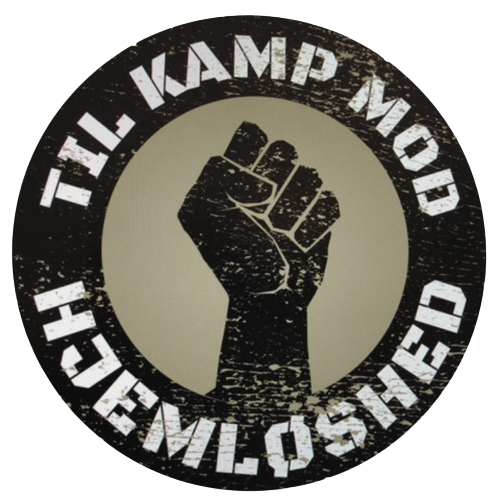 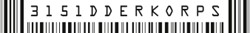 Udskrevet af boformen
Lederen af boformen har kompetence til at udskrive borgeren, hvis det vurderes at borgeren ikke er i målgruppen for ophold på § 110.

Udskrivning er en afgørelse som skal være skriftlig, begrundet og indeholde klagevejledning. 

Afgørelser om udskrivning skal påklages til bostedet som sender klagen videre til Ankestyrelsen hvis de ikke giver klageren medhold. 

Klager over udskrivninger har som UP ikke opsættende virkning, men klager kan begære opsættende virkning, jf. RSL § 72, Stk. 4, (dette skal ske samtidig med at der klages til boformen).
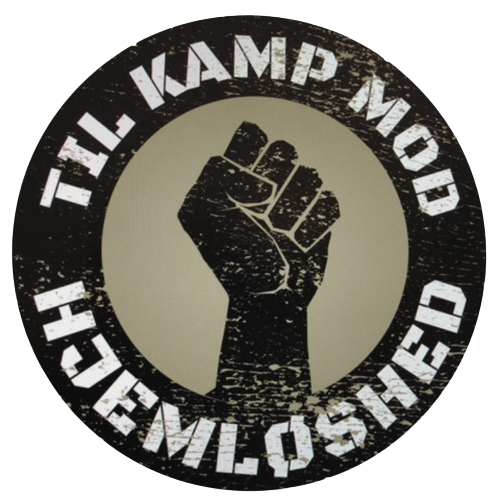 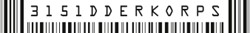 Udskrivning af kommune
§ 110, stk. 5
»Stk. 5. Kommunalbestyrelsen kan træffe afgørelse om at udskrive en borger fra en boform efter stk. 1, hvis følgende betingelser er opfyldt:
 1) Der foreligger en handleplan eller en helhedsorienteret plan for borgeren efter §§ 141 eller 142.
 2) Der foreligger en anvisning af egen bolig eller er truffet afgørelse om et botilbud efter §§ 107 eller 108.
 3) Der er truffet afgørelse om hjælp og støtte, som modsvarer borgerens behov for at fastholde boligen, hvis borgeren er anvist egen bolig. 

4) Såfremt borgeren anvises en bolig, har borgeren på udskrivningstidspunktet indgået en lejeaftale og kan flytte ind i boligen og modtage den visiterede sociale støtte, der modsvarer borgerens behov.
 
5) Såfremt kommunalbestyrelsen har truffet afgørelse om et botilbud efter §§ 107 eller 108, vil udskrivningen fra boformen efter denne paragraf først kunne træffes med virkning for borgeren, når denne kan flytte ind i botilbuddet.«
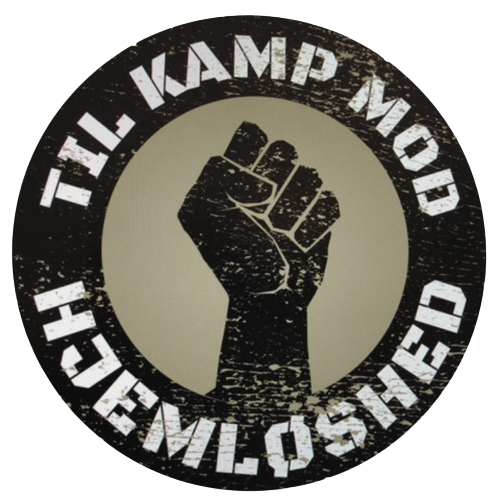 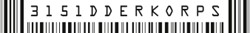 Borgerens rettigheder
§ 110, stk. 5
Borger skal involveres og have indflydelse på udformningen på handleplanen. 

Boligen eller botilbuddet skal passe til borgerens behov. 

Bostøtten skal være klar fra borgers første dag i egen lejlighed eller botilbud. 

Borger skal spørges ind til om de ønsker en bestemt leverandør af bostøtten, fx tidligere § 110-tilbud. Kommunen skal begrunde, hvis de ikke efterlever borgerens ønske. 

Hvis borger ikke underskriver lejekontrakten eller siger ja til tilbud om §§ 107-108 er de stadig i målgruppen. (Værn mod pres for at blive udskrevet.)
SAND SIGER
Borgerens retsstilling skal være den samme uanset om borgeren udskrives af kommunen eller boformen. 

Hold øje med om rettighederne overholdes.
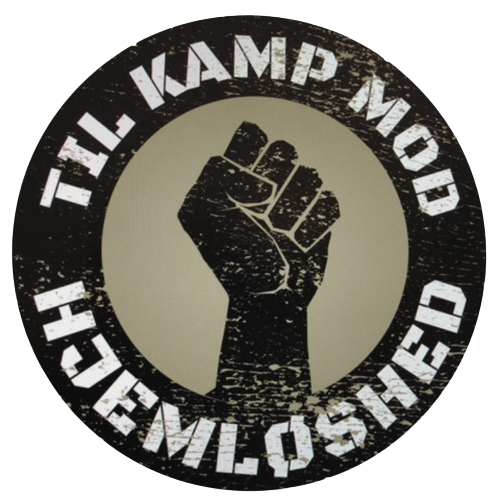 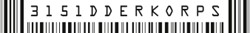 § 142 Handleplan
SAND SIGER

Handleplanen er til for at sikre at borgeres behov beskrives og dokumenteres, således at der kan indstilles til den rette boform og støtte.

Hold øje med om borgerens behov rent faktisk er dokumenteret og beskrevet som borger ønsker det. 

Bed om at se handleplanen.
Kommunen er forpligtet til at lave en handleplan for beboere på § 110.

Handleplanen er en betingelse for at kommunen kan udskrive borgeren fra boformen. 

Kan erstattes af en helhedsorienteret plan til beboere med komplekse og sammensatte problemer, jf. § 142, stk. 5.
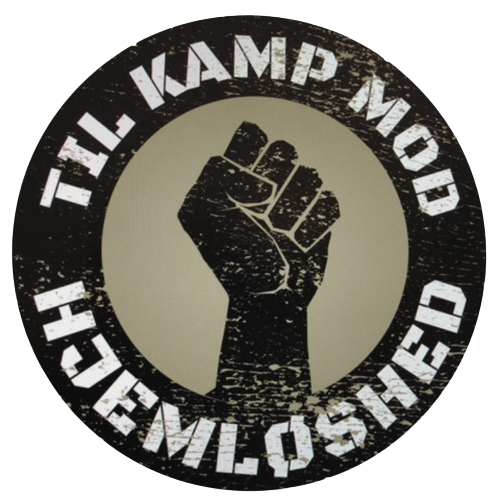 SAND SIGER
Sagsbehandler skal hjælpe med at søge hjælp
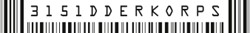 Flyttehjælp
Udgifter der knytter sig til en flytning skal behandles efter aktivlovens § 85 

§ 85, stk. 1: hjælp til flytning, hvis flytningen forbedrer borgerens bolig- eller erhvervsforhold (flyttehjælp)

§ 85, stk. 2: hjælp til rimeligt begrundede enkeltudgifter i forbindelse med flytning til en person som har været ude for ændringer i sine forhold. 

§§ 55 & 56 i Boligstøtteloven benyttes ved ansøgning om indskudslån.
SAND SIGER

Sagsbehandleren skal sørge for at søge flyttehjælp sammen med borgeren, og sørge for at søge på de rigtige tidspunkter. 

Obs! Skriv ikke under på lejekontrakten, hvis du ikke har fået tilsagn om indskudslån.
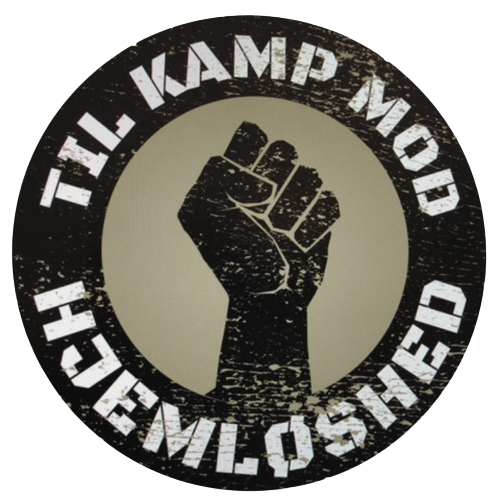 SAND SIGER
Sagsbehandler skal hjælpe med at søge hjælp
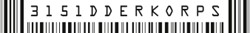 Bostøtte fra dag 1
Borgeren er berettiget til bostøtte fra dag 1, uanset om de skal i egen bolig eller et længerevarende botilbud. 

Bostøtten skal svare til borgerens behov. Hvis bostøtten gives efter § 85 a (Housing First) skal bostøttemetoden være tilstrækkelig (CTI, ICM, ACT).

Hvis bostøtten ikke dækker borgerens behov skal der søges om supplerende støtte efter SELs øvrige bestemmelser eller klages over valget af bostøttemetoden.
SAND SIGER

Vi skal holde øje med om bostøtten er klar til borgeren den første dag i deres nye bolig eller botilbud. 

Det er ikke en undskyldning at der er ventetid på bostøtte! - Hvis der er ventetid skal borgeren først udskrives når ventetiden er ovre.
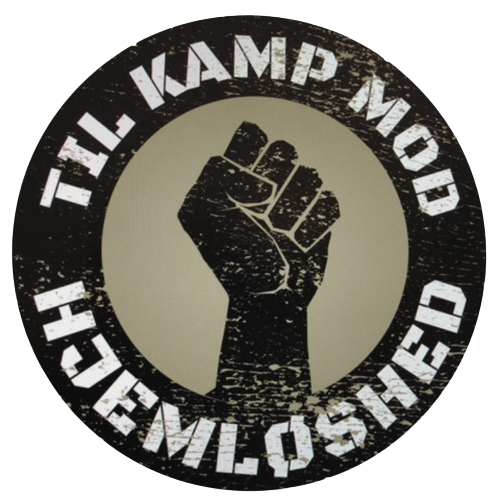 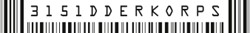 Ved anvisning af bolig
SAND understreger at ingen skal presses til at flytte i egen bolig eller i et andet længerevarende botilbud. 

Hvis borgeren ikke underskriver lejekontrakt eller ikke vil flytte til et andet længerevarende botilbud, er borgeren stadig i målgruppen for ophold på § 110 tilbud og kan således ikke udskrives med henvisning til at de er visiteret til et andet tilbud eller egen bolig.
SAND SIGER

Kommunerne får kun refusion for 120 dages ophold på § 110-tilbud og har derfor økonomisk incitament til at få borgeren ud af boformen. 

Vi skal holde øje med om borgerne bliver presset af kommunen og/eller boformen til at sige ja til egen bolig eller andet længerevarende botilbud. 

Det er vigtigt at SAND får at vide hvis dette sker, da vi samler til bunke med henblik på politisk pres.
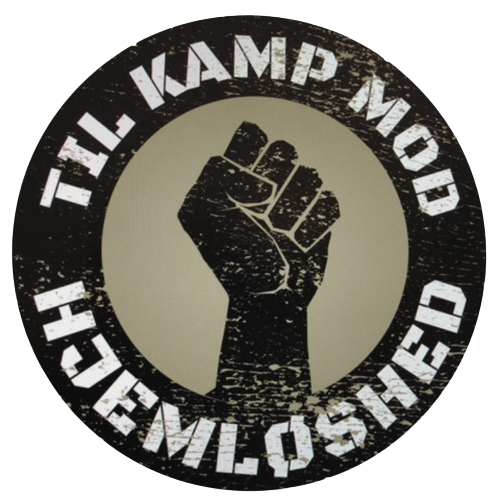 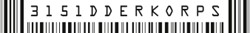 CASE
Opkaldsleg
SAND SIGER
Afklar problemstillingen
Bortvisning/udskrivning (kommune eller boform)
Begrundelse for bortvisning/udskrivning
Har de egen bolig eller bortvises/udskrives der til gade? 

Råd & vejledning
Få det på skrift

Klage/ikke klage?
Er der mulighed for at klage, og i så fald, hvordan?

Rapportér tilbage til SAND!
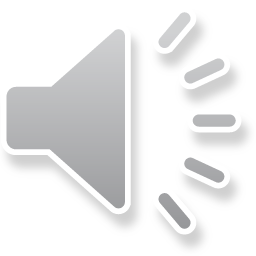 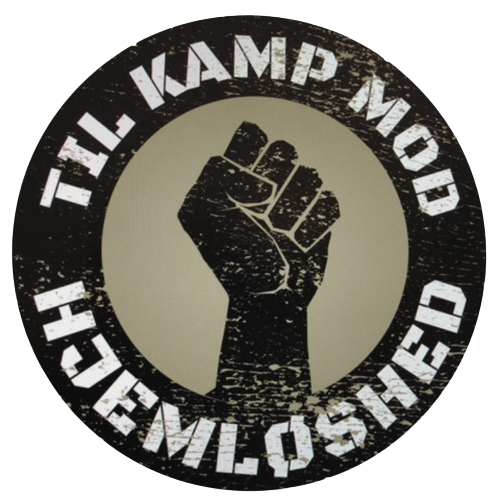 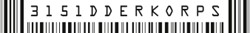 CASE: “Børge” & § 107-tilbuddet
Fact Sheet
47-årig mand der ønsker ophold på § 107-tilbud 
Opholder sig på en § 110 Herbergsplads
Kendt med angst, PTSD, analfabetisme, tidligere alkoholmisbrug og isolationstendenser.
Blevet smidt ud af 2 tidligere lejligheder, da han grundet PTSD har smadret dem.
Serviceloven § 107
Kommunalbestyrelsen kan tilbyde midlertidigt ophold i boformer til personer, som på grund af betydelig nedsat fysisk eller psykisk funktionsevne eller særlige 	sociale problemer har behov for det.
Stk. 2. 
Kommunalbestyrelsen skal tilbyde midlertidigt ophold
1)til personer med betydelig nedsat fysisk eller psykisk funktionsevne, der har behov for omfattende hjælp til almindelige, daglige funktioner eller for pleje, eller som i en periode har behov for særlig behandlingsmæssig støtte, og
2)til personer med nedsat psykisk funktionsevne eller med særlige sociale problemer, der har behov for pleje eller behandling, og som på grund af disse vanskeligheder ikke kan klare sig uden støtte.
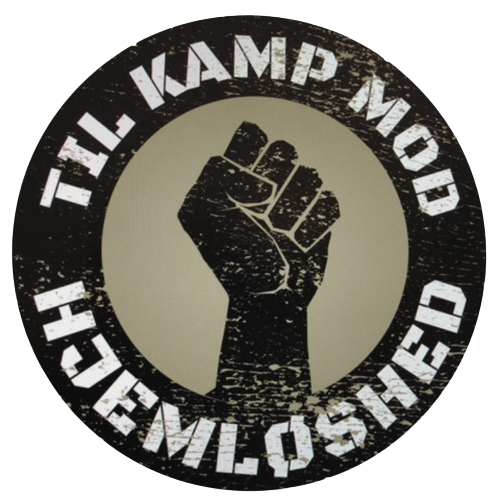 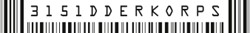 Udvalgte citater fra støtteskrivelse
Herbergets oplevelse af Børge er, at han fungerer fordi han bor i beskyttede rammer, hvor der hele tiden er pædagoger til at vejlede og guide ham.
Børge lider af PTSD, så når han drikker kan han ikke holde tanker ud og han ødelægger derfor sin lejlighed og alle sine ting. På herberget er der ingen misbrug, det gør at han ikke har trang til alkohol
I tidligere kommunes vurdering af Børge, skrives der at den bedste indsats man kan gøre for Børge er at understøtte rammerne i et botilbud med socialpædagogisk støtte, med henblik på at fastholde det spinkle funktionsniveau og undgå regression.
Han har flere gange været indlagt på psykiatrisk afd. Og der har været forsøgt behandling for hans PTSD, men ud fra det er man kommet frem til at Børge ikke har de basale fornødne ressourcer til traume psykoterapi. 
Vores vurdering er at Børge ikke kan bo alene. Børge forstår ikke altid hvad man siger, det resulterer i at han trækker sig og får følelsen af ikke at slå til. 

Spørgsmål til folket:
Hvad tænker I om den her situation? (Sum 2 & 2)
Hvordan står Børge ift. ny lovgivning?
Hvad ville i råde Børge til?
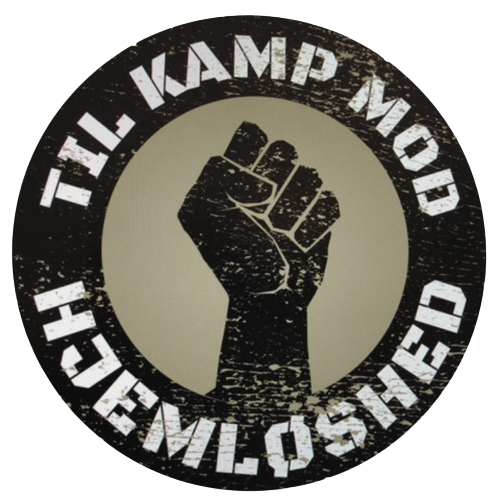 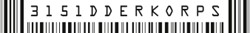 TAK
FOR I DAG!

Vi ses kl. 18:00 til aftensmad og hygge.
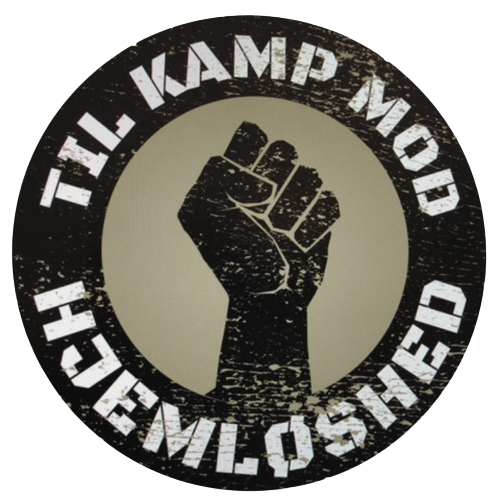 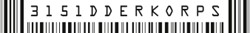 GODMORGEN!
09:00 								                             Godmorgen og opsummering

09:15                                                                                                                                                                     Stenbroens Jurister

11:00                                                                                                                                                                Relevant Jura (fortsat)

12:00                                                                                                                                                                                          Frokost

13:00                                                                                                                       SANDs-bisidderkorps (hvordan og hvorledes)

14:30                                                                                                                                                                                     Afrunding

15:00                                                                                                                                                                    Tak for denne gang!
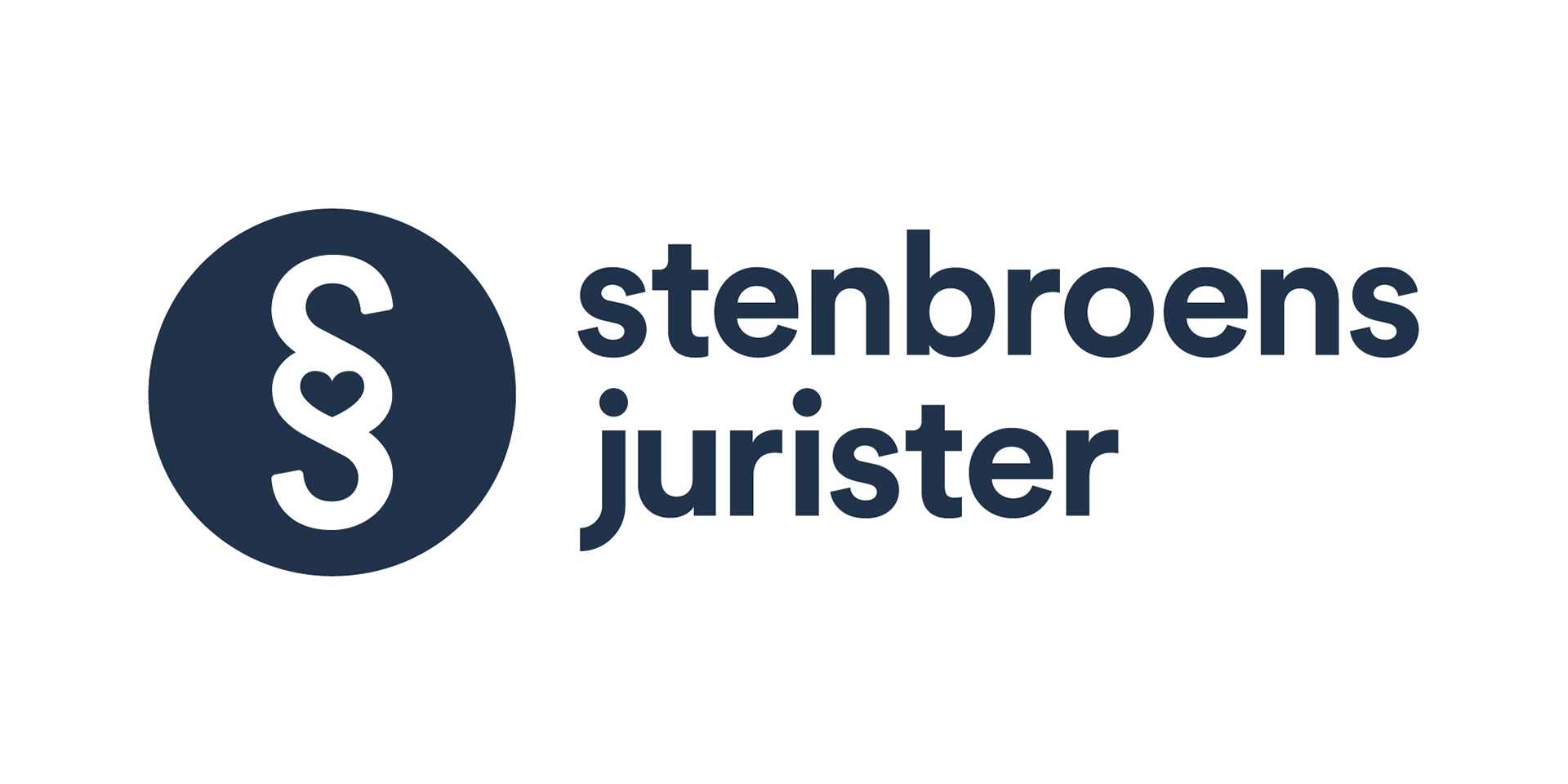 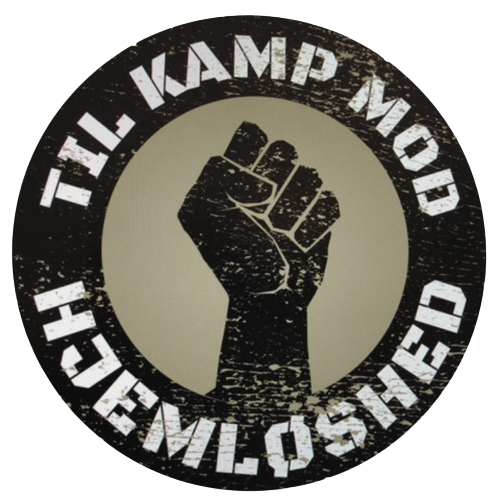 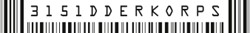 v. Caroline, Sina & Tobias
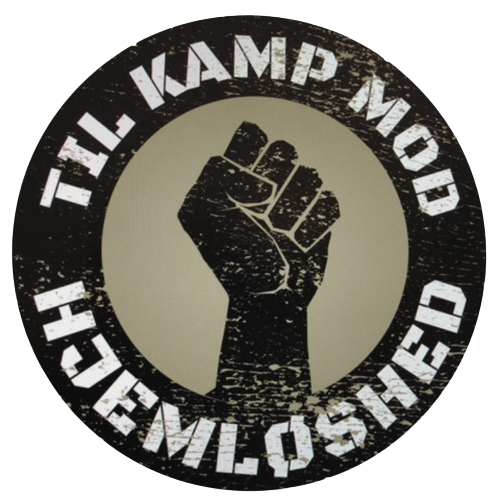 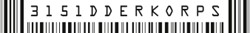 Relevant Jura - Fortsat
Klager

Sanktionering
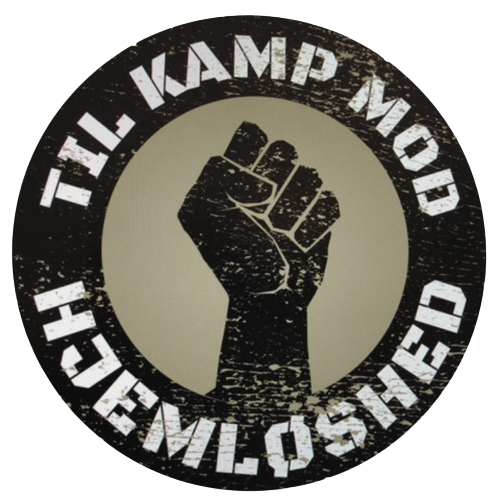 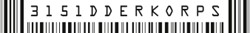 Klagevejledning
Læs begrundelsen for afgørelsen grundigt.

Der kan klages over alle afgørelser. 

Det kan gøres mundtligt OG skriftligt.

HUSK – Klagefristen er i de fleste tilfælde 4 uger.
SAND SIGER
Selvom alle klager kan indgives mundtligt og skriftligt, er det vores anbefaling at man altid gør det på skrift. 

Det giver mere sikkerhed for den enkelte, og gør det nemmere for os når vi skal dokumentere det til senere brug for at hjælpe jer.
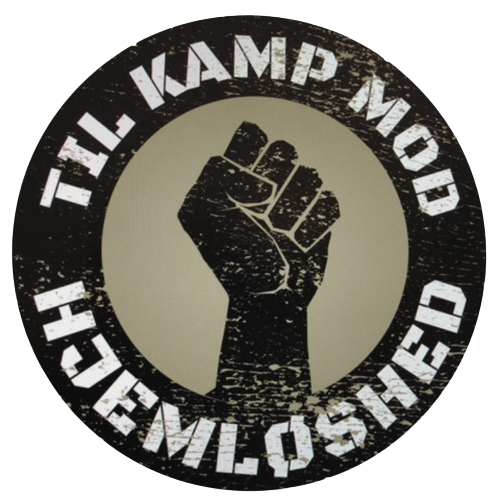 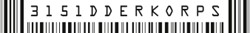 KLAGEPROCESSEN
2
3
4
1
5
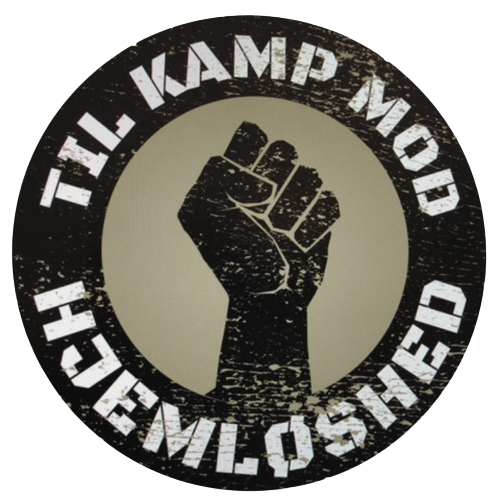 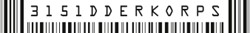 Sanktionering (§§ 36-44 Aktivloven)
SAND SIGER
GRUNDLAG
Aktivitetsparat, eller jobparat. 

Aktivlovens §§ 36-44 opregner udtømmende, hvilke hændelser der kan medføre fradrag i, nedsættelse, ophør eller tilbagebetaling af uddannelses- eller kontanthjælp.
Principmeddelelse 13-22 om aktivitetsparat - sanktioner - kontanthjælp 
[…]det er en forudsætning for at kommunen kan give borgere, der modtager hjælp til forsørgelse, en sanktion i form af fradrag i hjælpen, at borger ikke har en rimelig grund til at tilsidesætte sin rådighedsforpligtelse.

Kommunen skal foretage en udvidet vurdering, før den kan give en aktivitetsparat borger en sanktion.  I den vurdering skal kommunen forholde sig til, om der er andre forhold end rimelige grunde, der kan føre til, at den aktivitetsparate borger alligevel ikke skal have en sanktion.

Kommunen skal også konkret vurdere, om sanktionen vil fremme den aktivitetsparate borgers rådighed. Kommunens vurdering skal klart fremgå af begrundelsen i afgørelsen.
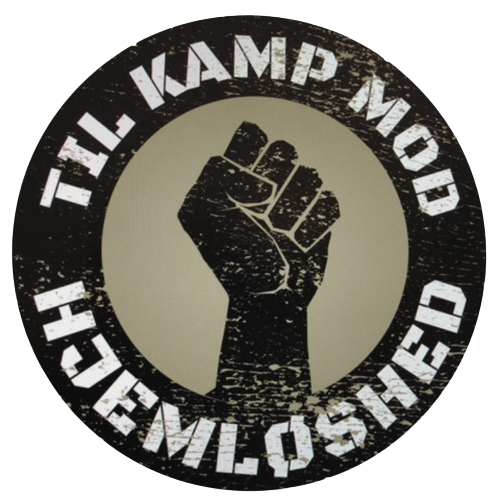 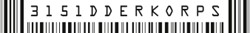 Sanktionering (Fortsat)
SAND SIGER
Aktivlovens § 13, stk. 8 – en aktivitetsparat kan have andre rimelige grunde end de udtrykkeligt nævnte

De rimelige grunde, der er udtrykkeligt nævnt i loven, gælder også for uddannelses- og kontanthjælpsmodtagere, der modtager hjælpen som aktivitetsparate. Derudover skal kommunen altid vurdere, om der er andre grunde end de udtrykkeligt nævnte, der kan føre til, at den aktivitetsparate ydelsesmodtager ikke skal have en sanktion for udeblivelsen. Det fremgår af aktivlovens § 13, stk. 8. De andre rimelige grunde kan f.eks. være svær psykisk sygdom, hjemløshed eller misbrugsproblemer.
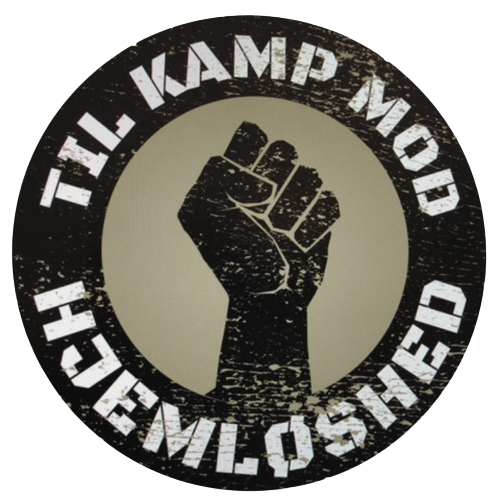 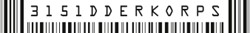 CASE
Stine er hjemløs, har en psykiatrisk diagnose samt et hashmisbrug og bor på et herberg på Frederiksberg. Stine har levet et omtumlet liv siden barndommen og blev hjemløs for første gang som 13 årig. 
Stine forsøger at genetablere kontakt til sit netværk og hendes barn, samtidig med at personalet på herberget arbejder med at forøge kompetencer inden for almindelig dagligdags livsførelse
Stine har ikke haft fast adresse i en årrække og derved ikke haft hverken sygesikringskort eller MitID.
Jobcenter i tidligere kommune har vurderet, at sanktioneringer, på ingen måde bringer Stine tættere på arbejdsmarkedet (beskrevet i sagen).
UDFORDRING

Stine (aktivitetsparat) er blevet sanktioneret fordi hun ikke er mødt op til den indkaldte samtale i jobcenteret. 
Stine har ikke reageret på partshøringen ang. udeblivelsen sendt til hendes eBoks. 


Spørgsmål til folket (sum 2 og 2):
Hvad ville i råde Stine til?

Er der grundlag for at klage?

Hvad er jeres tanker om hjemløse i jobcenteret?
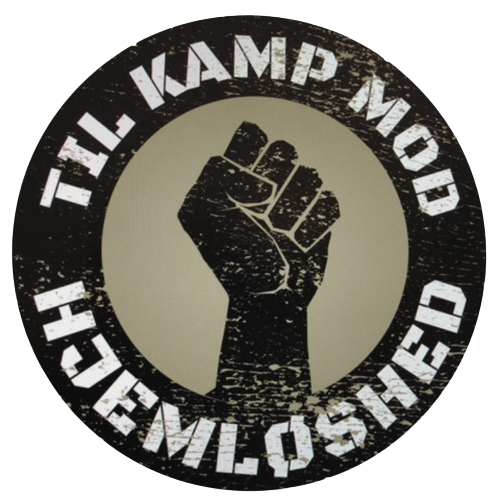 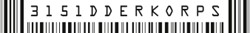 FROKOST
Vi mødes igen kl. 13:00
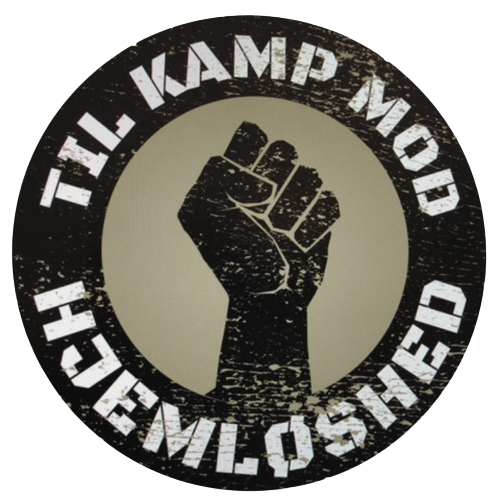 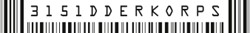 BISIDDERKORPSET
Tro mod grundtanken i SAND – Vi er drevet af SAND-folk, for SAND-medlemmer.

Målsætning om at hjælpe folk til at hjælpe sig selv, og hinanden. 

Godt mix af studerende og frivillige SAND-folk.
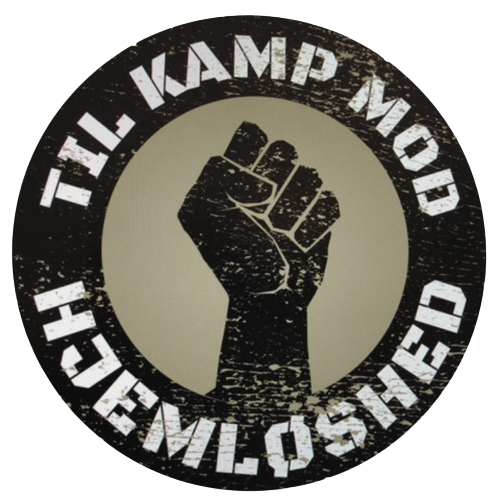 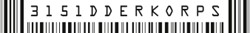 BISIDDERKORPSET
Gruppearbejde
Find sammen ift. geografi. studerende og SAND-folk
Find ud af om i kan tage på boforms-besøg sammen.

Hjemmeside show & tell
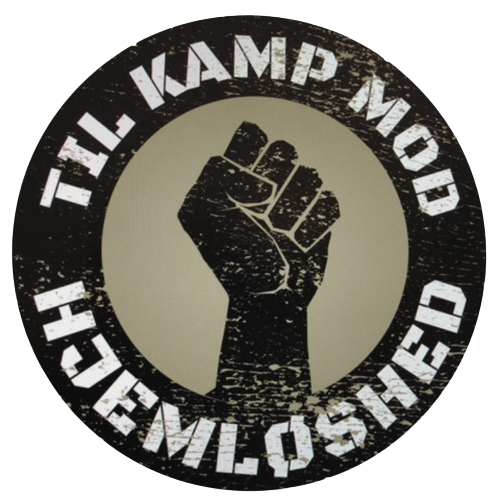 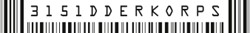 BISIDDERKORPSET - HJEMMESIDEN
SANDUDVALG.DK/
Overblik over bisiddere
Relevante dokumenter (WIP)
Liste over boformer
Event-kalender
Links til retshjælp, økonomisk rådgivning m.m.
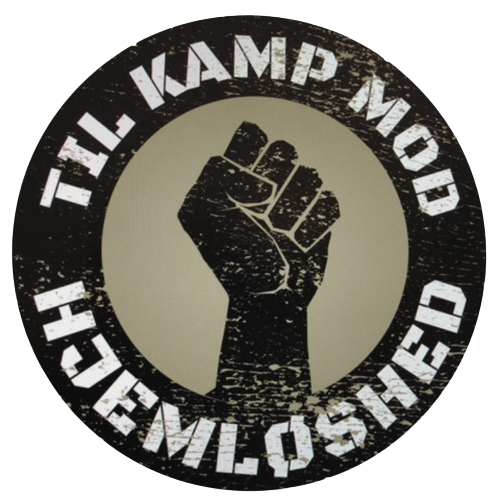 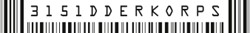 AFRUNDING
Boformsbesøg i september og oktober.
Hjemløsedagen i København 17. oktober.
Kalender.
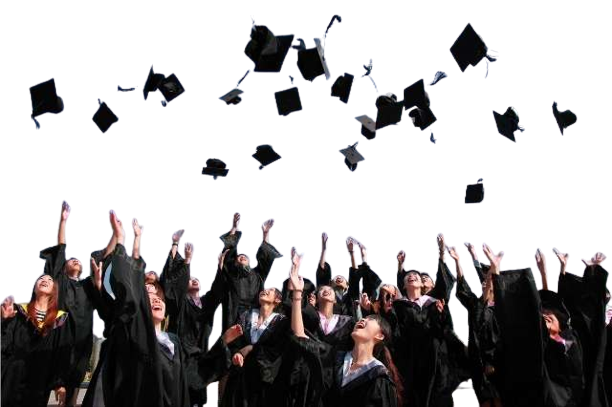 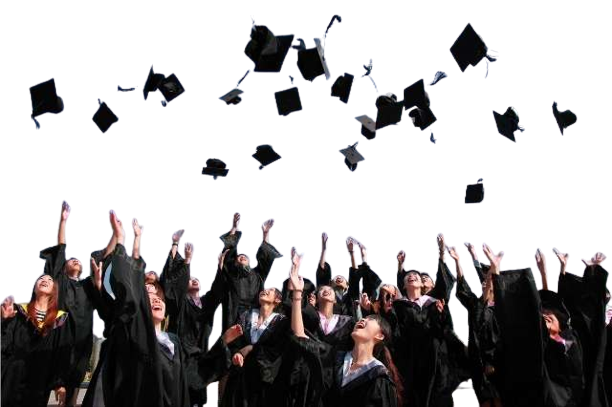 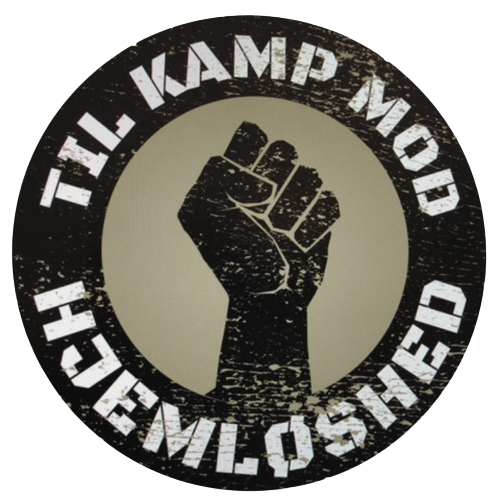 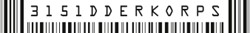 Kursusbevis
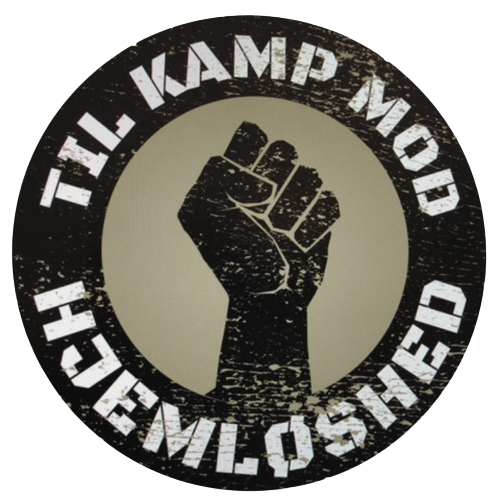 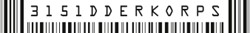 TAK FOR DENNE GANG
I HAR VÆRET EN FORNØJELSE!
MARTIN RASMUSSEN
MARTIN@SANDUDVALG.DK
TLF: 93 89 06 91

SEKRETARIATET
TLF: 89 93 70 60